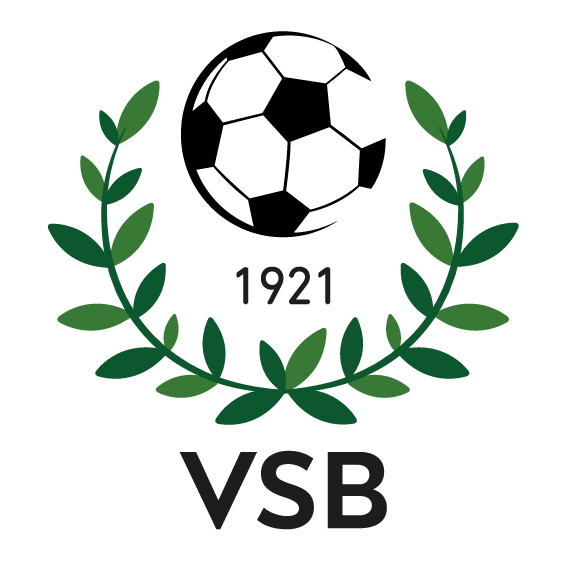 VSB Generalforsamling 27. februar 2023
Agenda:
1. Valg af dirigent
2. Formanden aflægger beretning.
**uddeling af pokaler**
3. Kassereren forelægger det reviderede regnskab, samt budget for det kommende regnskabsår.
4. Indkomne forslag.
5. Fastsættelse af kontingent                                                                                       
6. Valg af formand respektiv kasserer
7. Valg af øvrige bestyrelsesmedlemmer og suppleanter.
8. Valg af 2 revisorer og 1 revisorsuppleant (eller ekstern revisor)
Eventuelt.
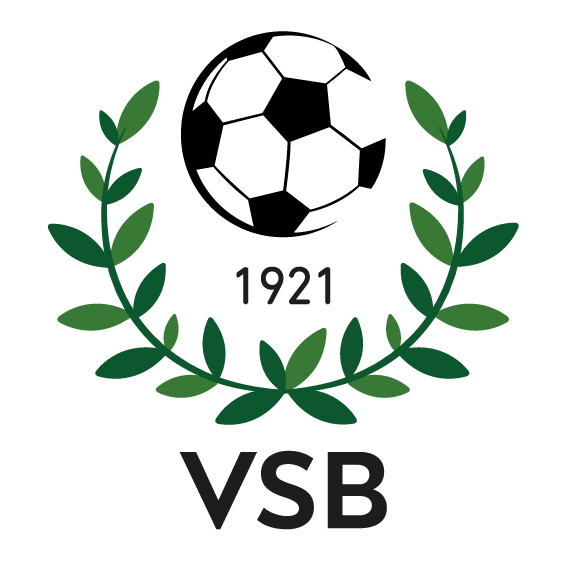 VSB Generalforsamling 27. februar 2023
Valg af dirigent


Bestyrelsen foreslår:

Jesper Frigast
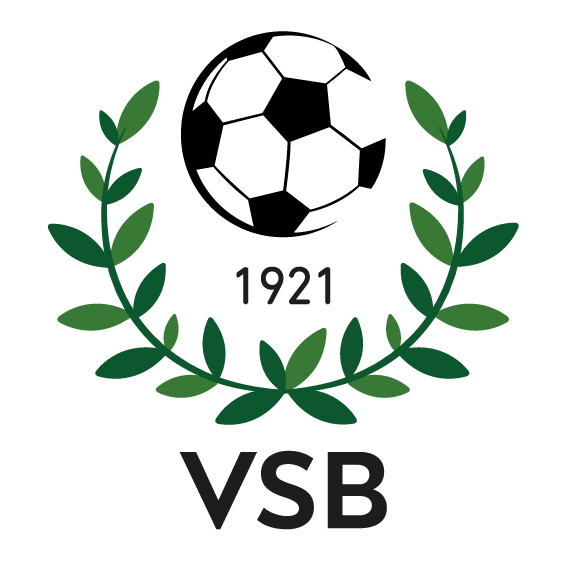 VSB Generalforsamling 27. februar 2023
2. Formanden aflægger beretning
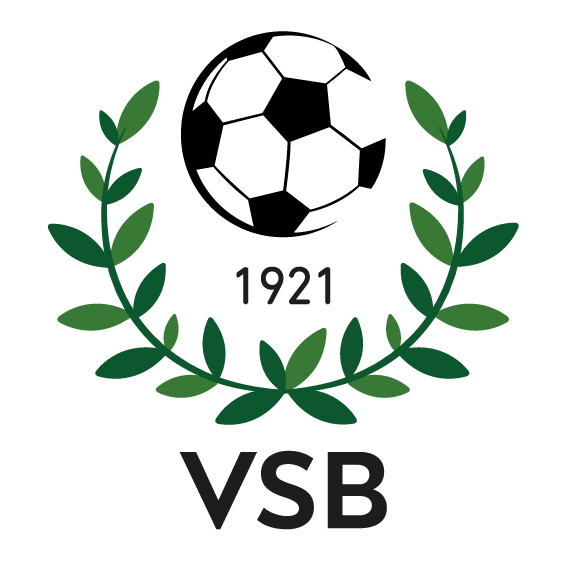 VSB Generalforsamling 27. februar 2023
Medlemsstatust: 1.310 medlemmer (DIF-medlemstal 1.536) 
983 drenge/herre og 327 piger/kvinder

Isoleret flot, men giver pres på baner og i træningen

Bestyrelsen sætter kvalitet over kvantitet derfor medlemsstop på enkelte årgange

Ny kunstbane i Virum
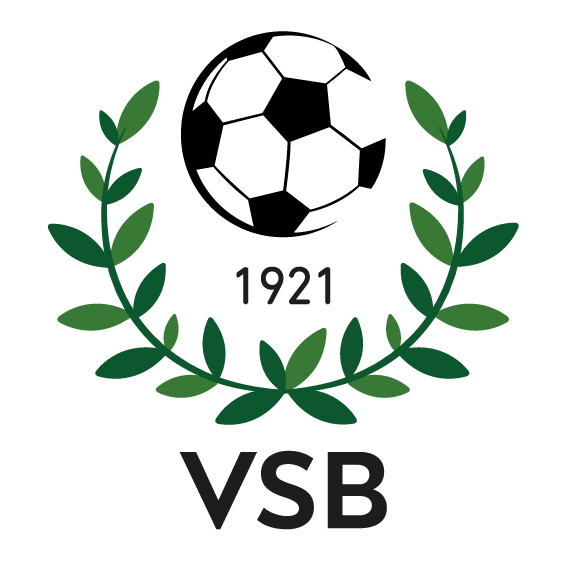 VSB Generalforsamling 27. februar 2023
Medlemsundersøgelse

I kategorien “Klubliv” scorer vi en rating på 75 (ud af 100)
Priser og produkter (81 ud af 100)
Træning (77 ud af 100)
Fysiske rammer og udvikling (58 ud af 100)
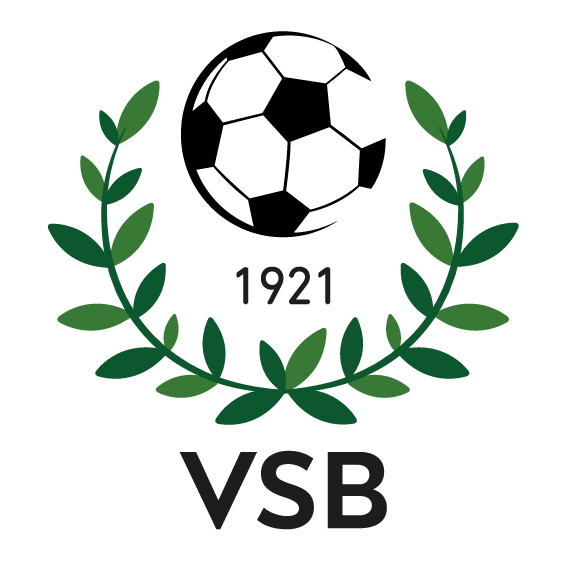 VSB Generalforsamling 27. februar 2023
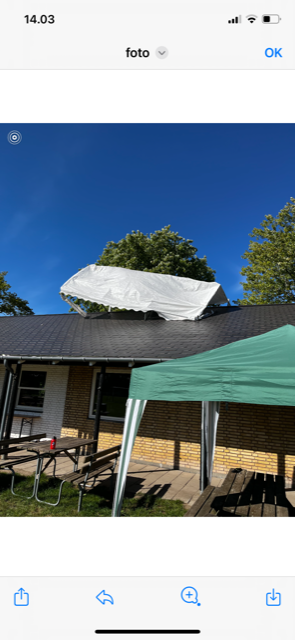 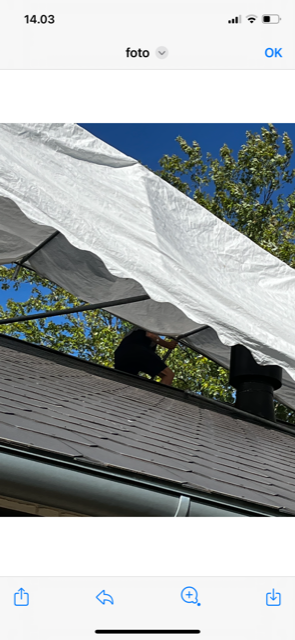 Frivillige kræfter
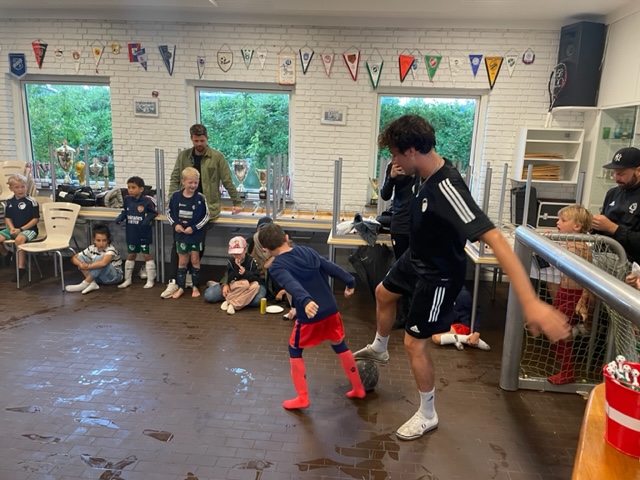 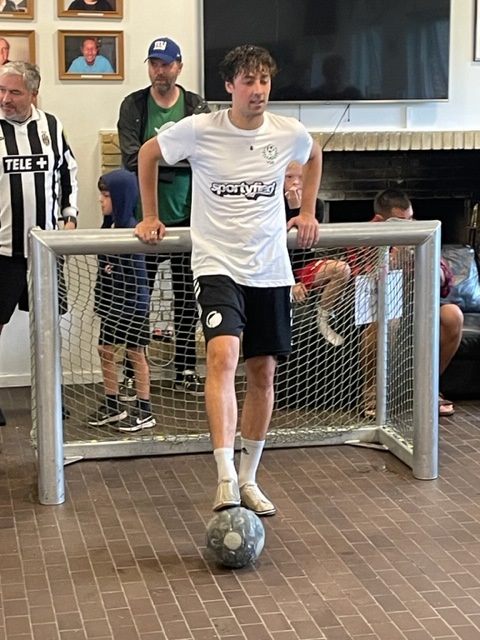 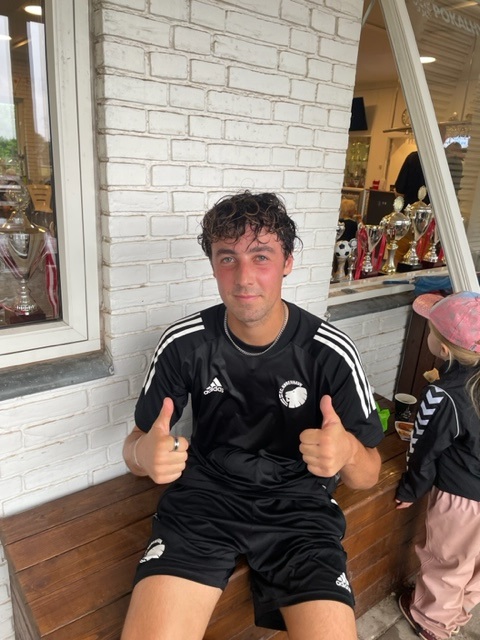 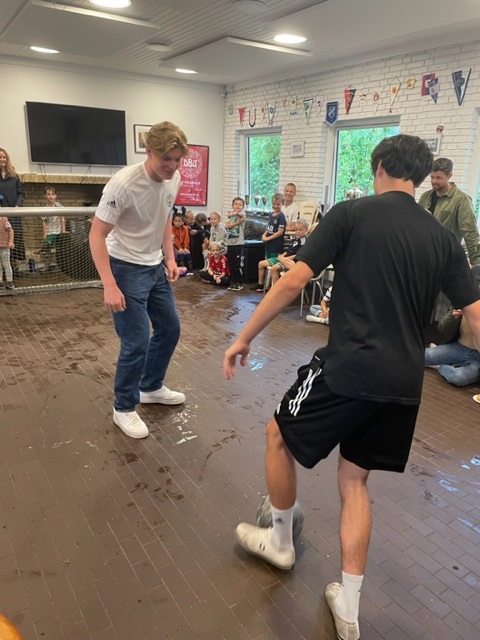 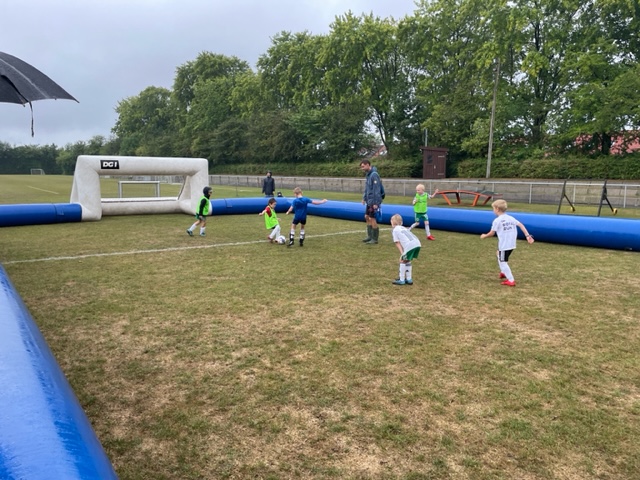 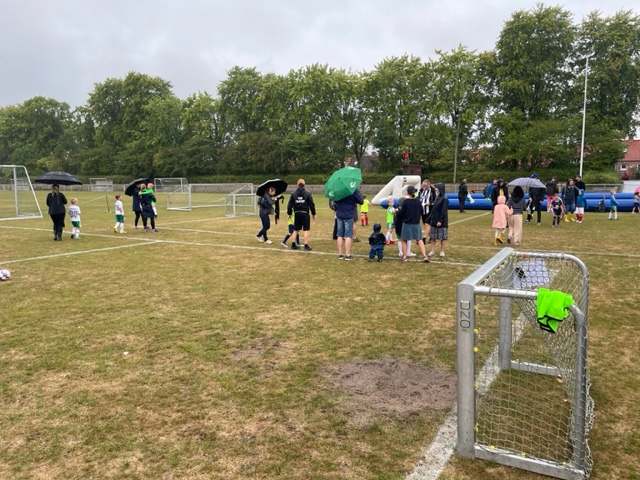 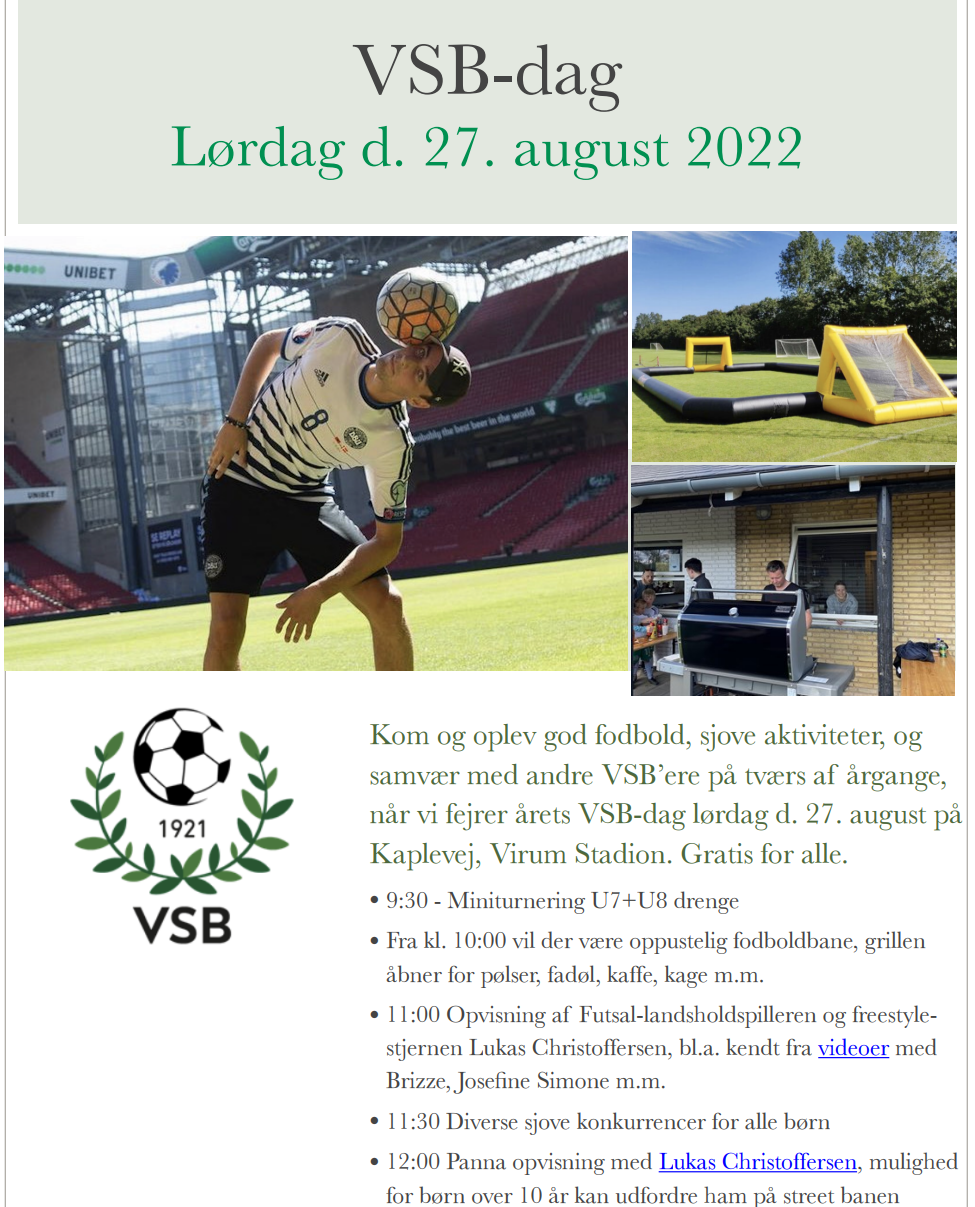 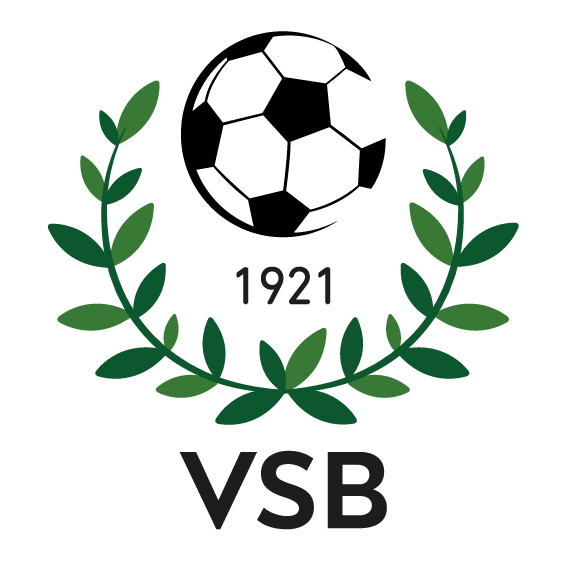 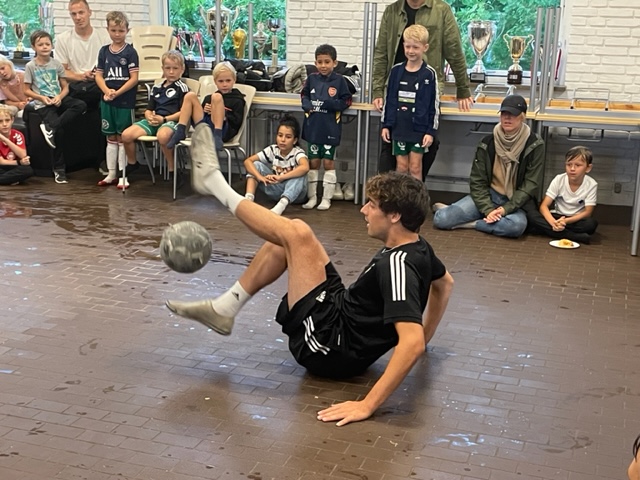 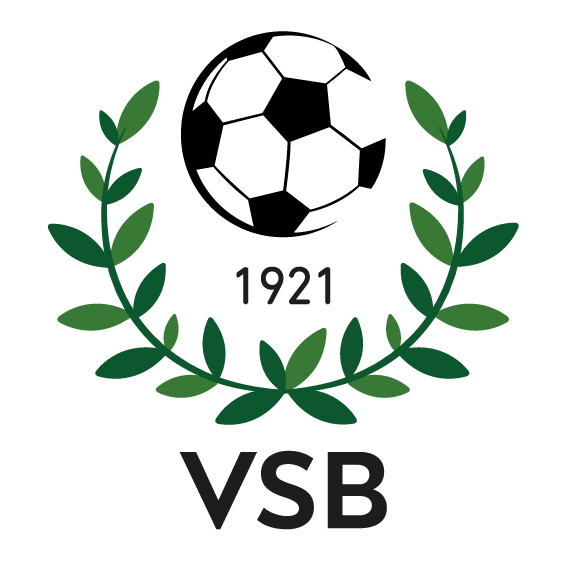 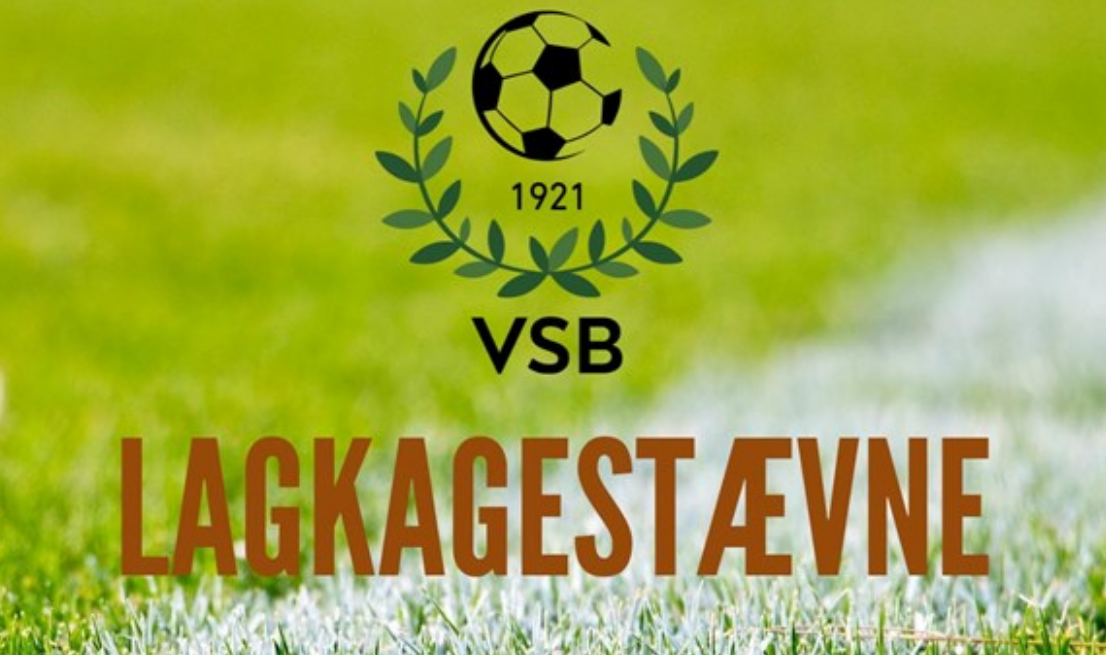 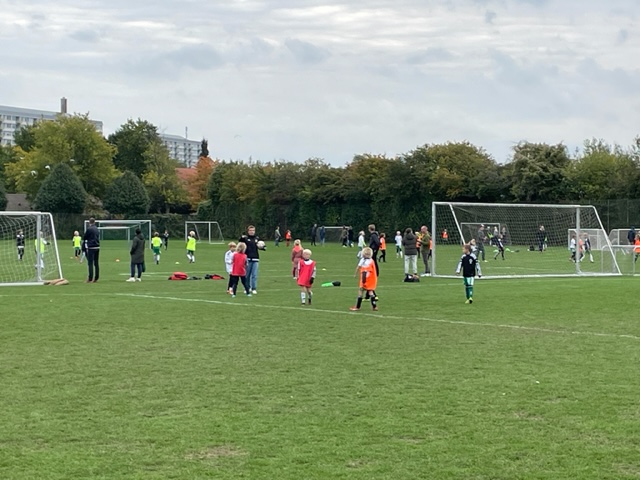 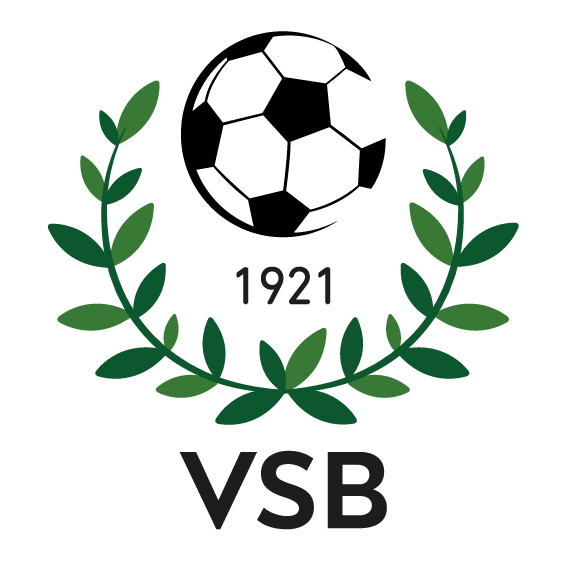 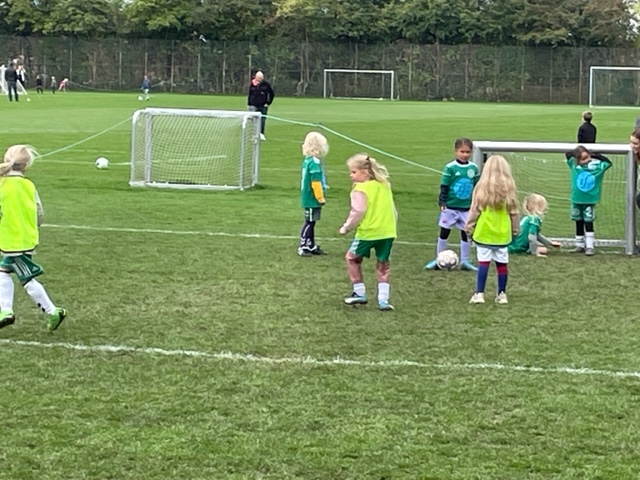 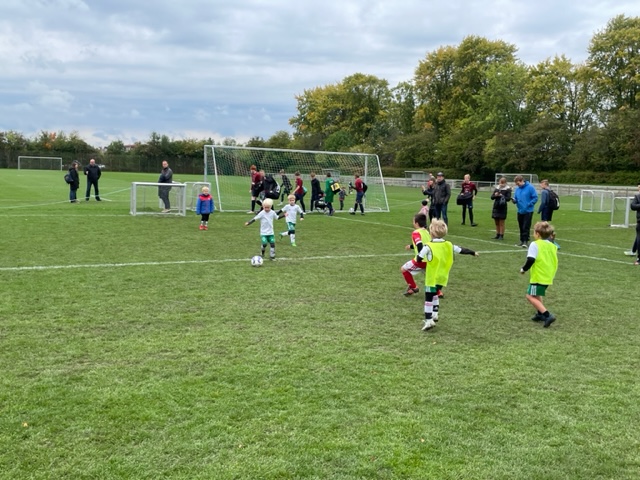 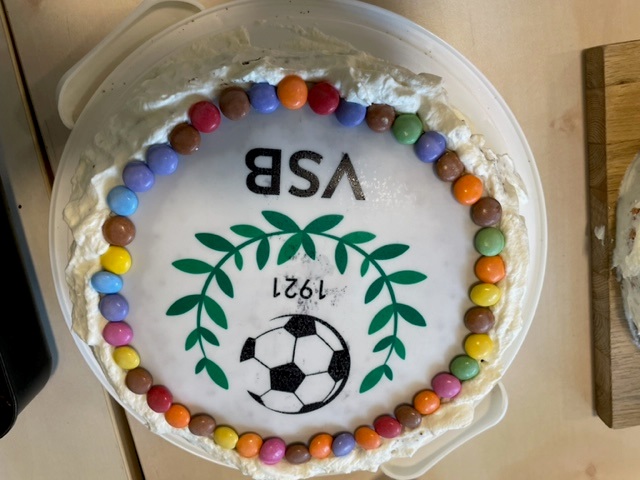 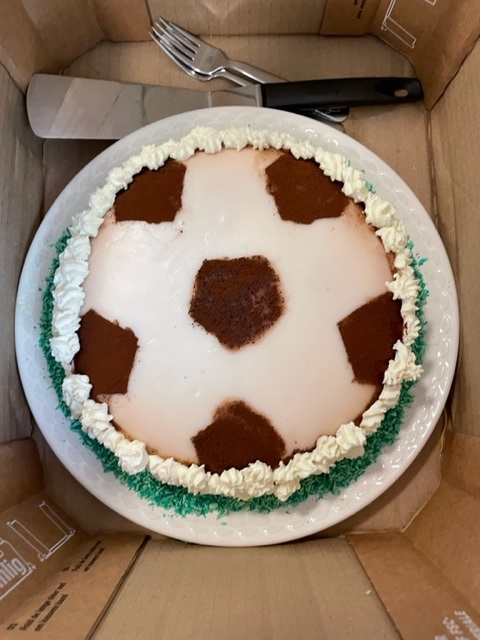 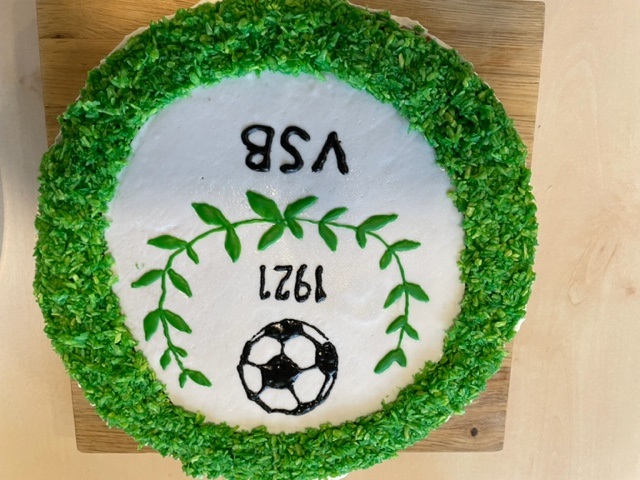 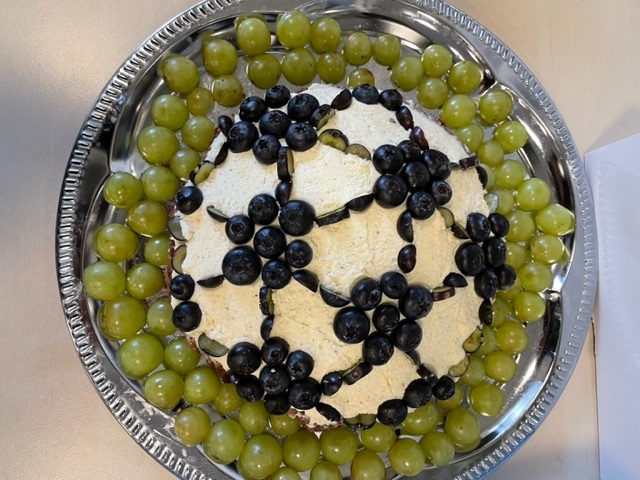 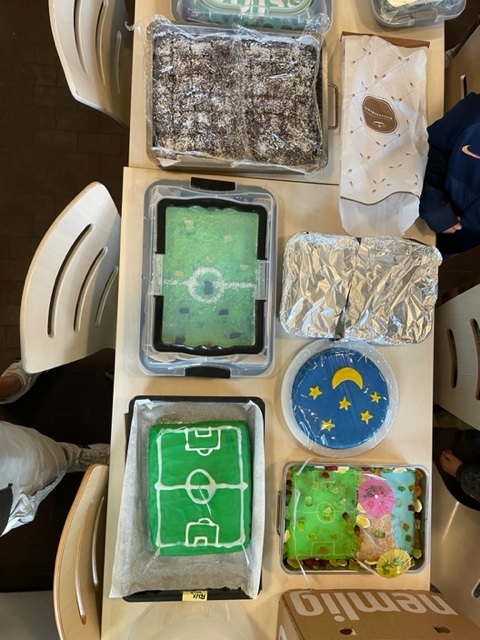 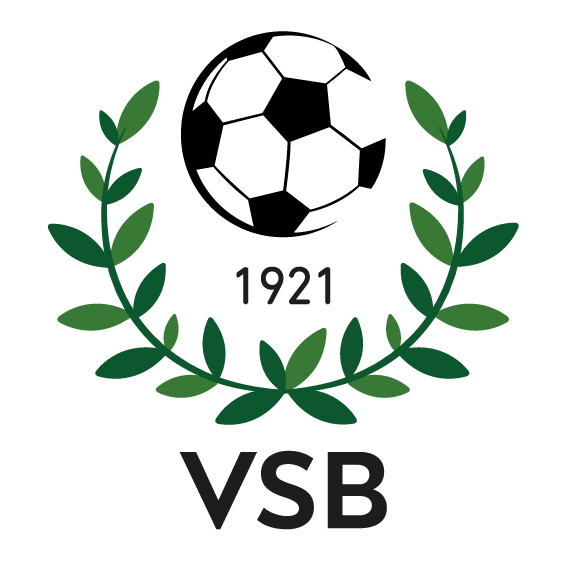 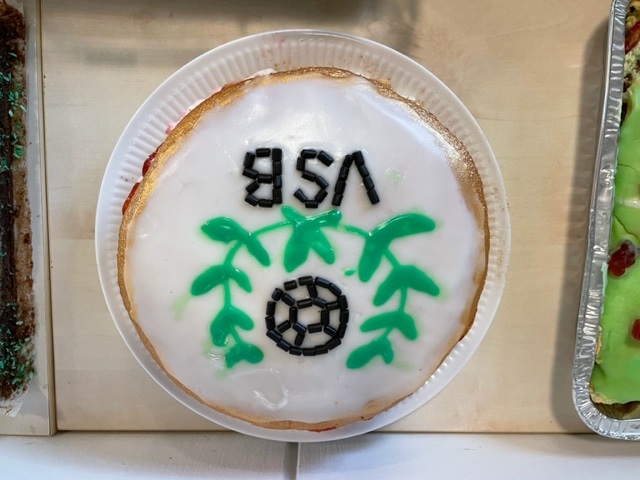 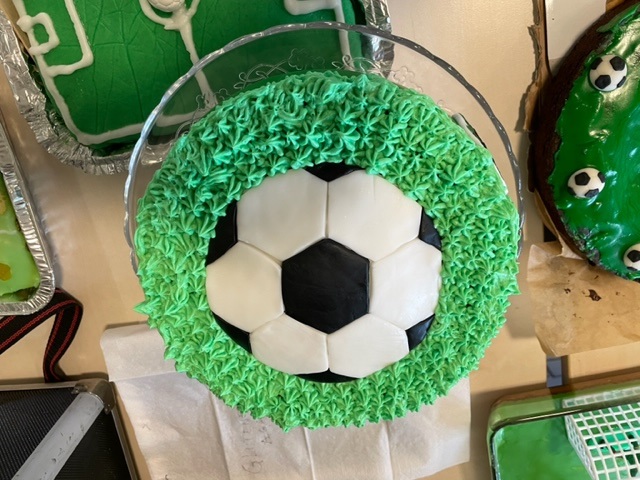 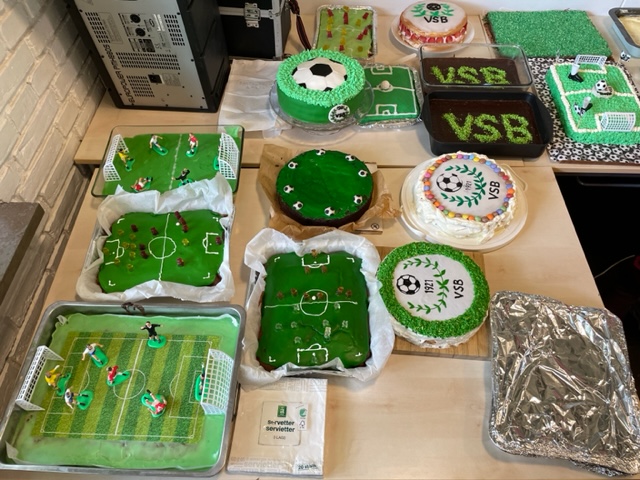 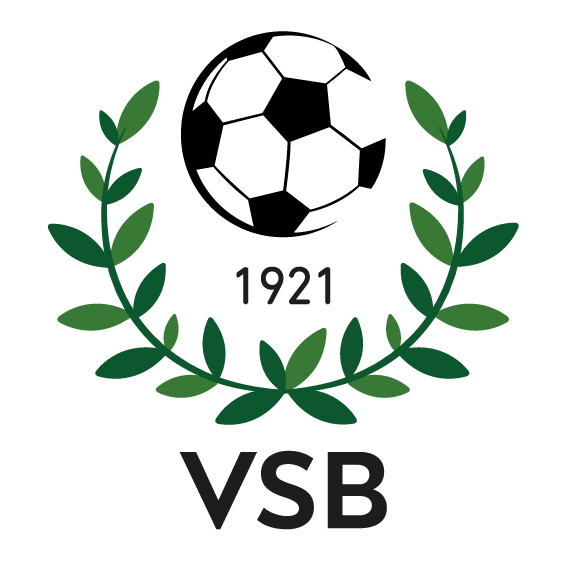 VSB Generalforsamling 27. februar 2023
DBU Fodboldskole 20-års jubilæum
Sjællandsmestre 2022
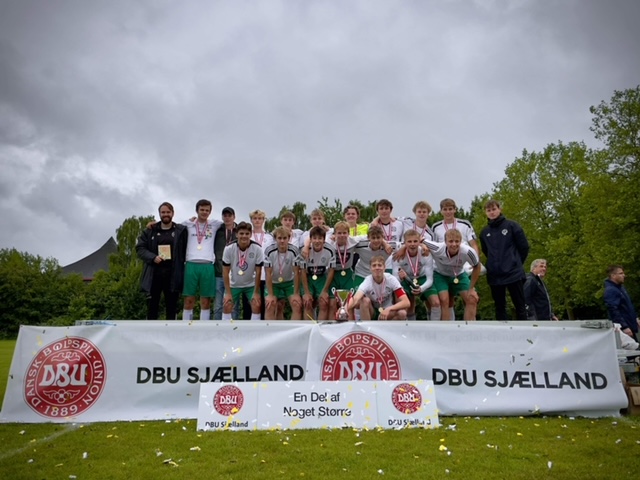 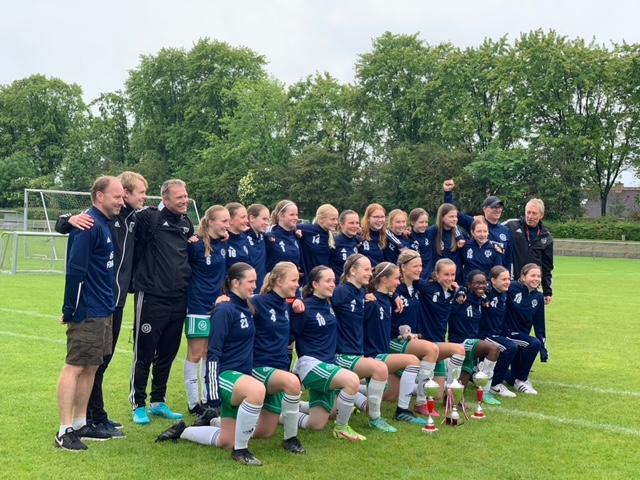 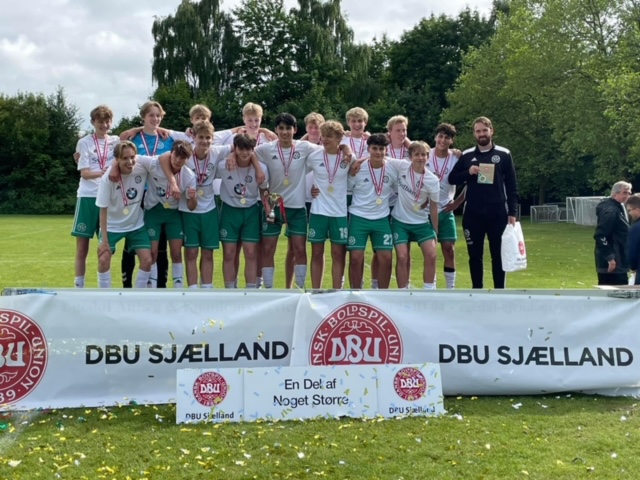 Sjællandsmestrer 2022
U19 drenge Mester

U17 drenge række 2 

U16 piger Øst 2
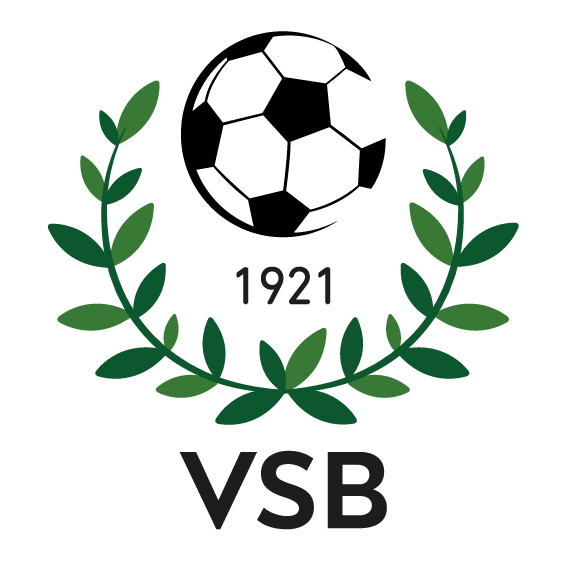 VSB Generalforsamling 27. februar 2023
Sportsligt overblik
Herre Senior 1 overvintrer på en 1. plads i Serie 2
Herre Senior 2 & 3 begge i Serie 3
Kvinde Senior 1 tæt på at rykke op i SS igen
U19 godt integreret i senior set-up
Ønske om bredere kvindesenior 
Fodboldfitness fortsætter fremgang

Men husk, ALLE hold har leveret noget stort
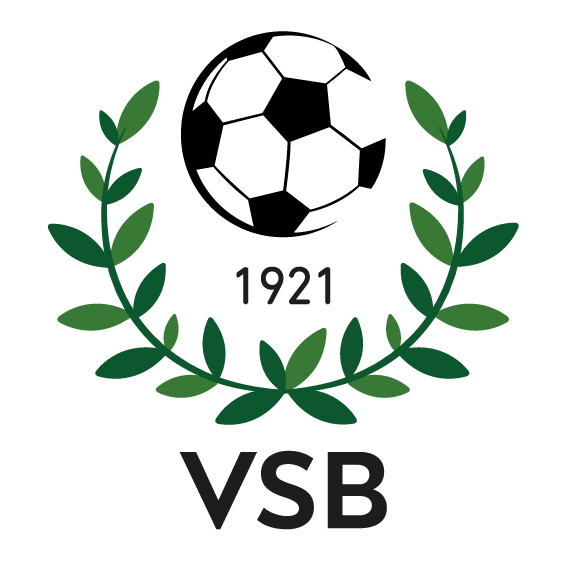 VSB Generalforsamling 27. februar 2023
Farvel til æresmedlem og VSB legenden Bent Frederiksen
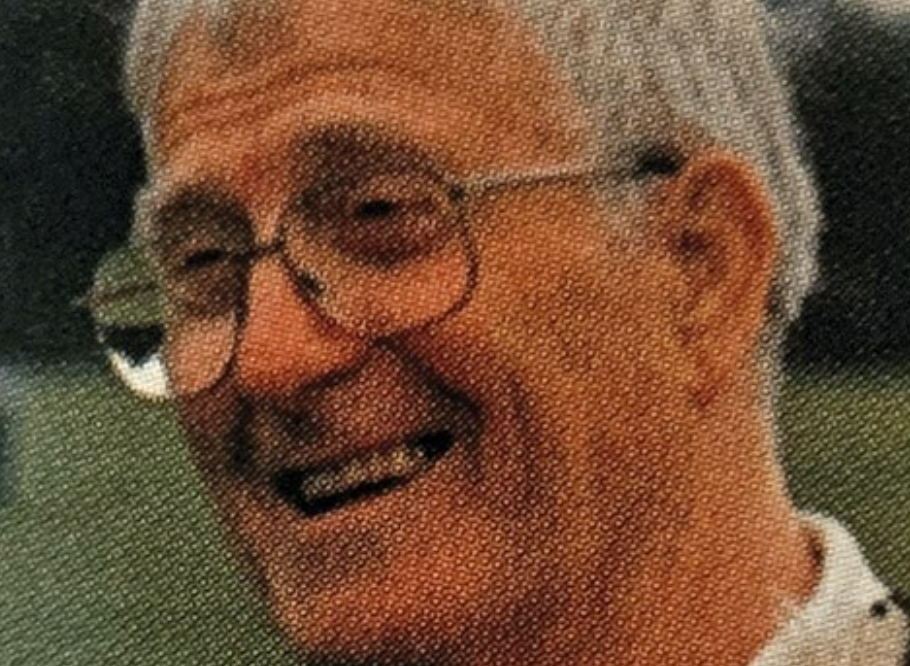 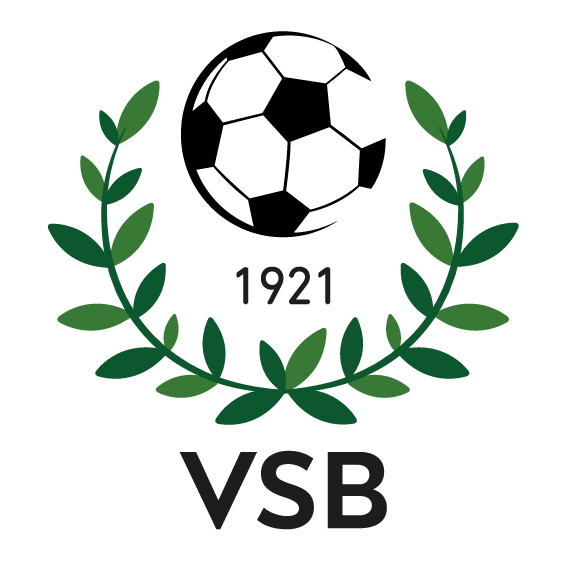 VSB Generalforsamling 27. februar 2023
Fokusområder i 2023:

Styrkelse af den sportslige indsats

’Fastholdelse af de næstbedste’
Better Coaching
VEO
Børneudviklingstræner

Nye faciliteter
Mere klubliv
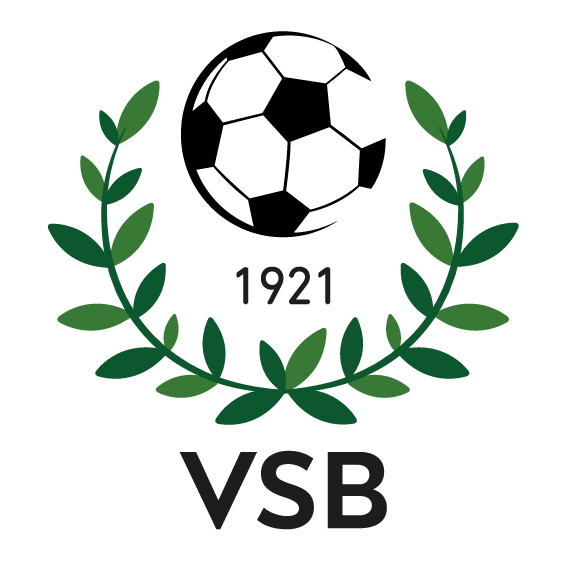 VSB Generalforsamling 27. februar 2023
Årspokaler

Årets 8-mandsspiller – Piger
Årets 8-mandsspiller – Drenge
Årets  Ungdomsspiller – Piger
Årets Ungdomsspiller – Drenge
Årets VSB’er
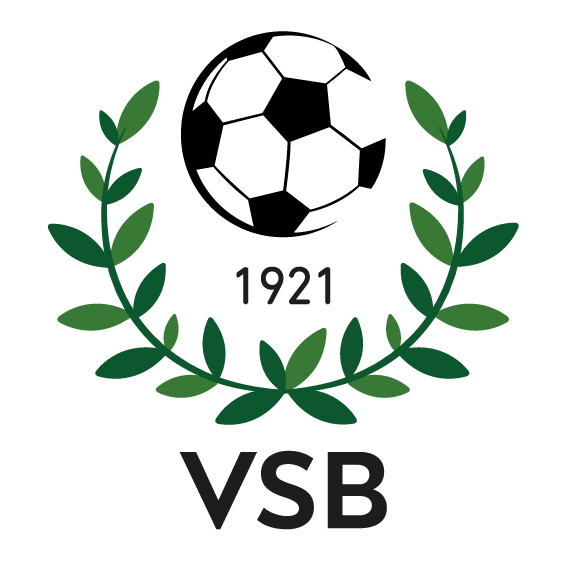 VSB Generalforsamling 27. februar 2023
Årets 8-mandsspiller – Piger

Indstillet af træner Emil K. Andersen

			Vigga Ørum Rich
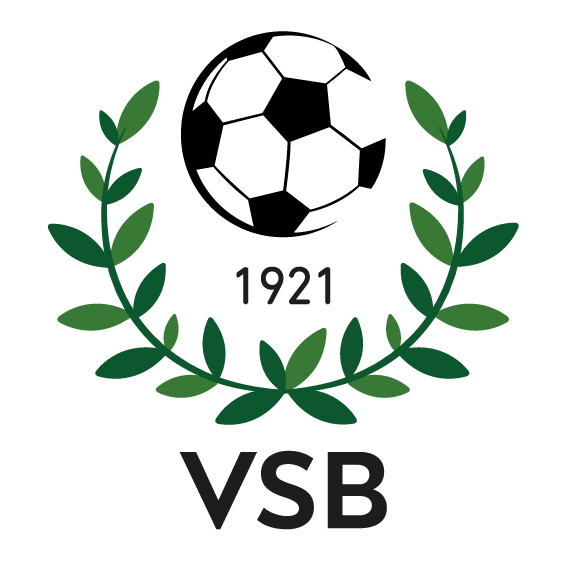 VSB Generalforsamling 27. februar 2023
Årets 8-mandsspiller – Drenge

Indstillet af trænere Emil Buhl og Mariuz Znaty

			Anton Harder
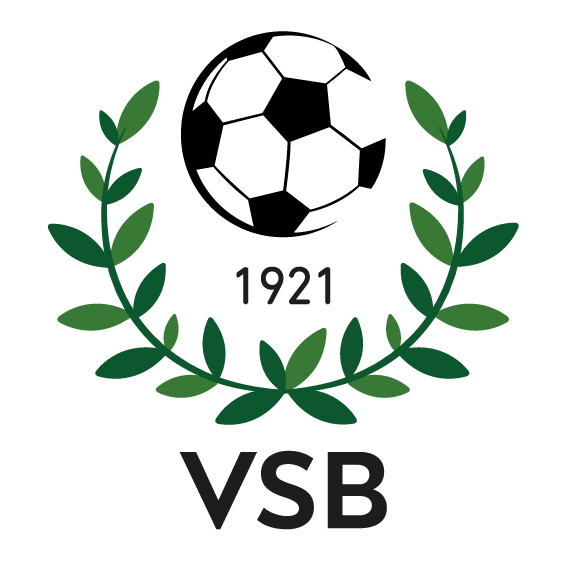 VSB Generalforsamling 27. februar 2023
Årets Ungdomsspiller – Piger

Indstillet af træner Lars Hegnet og team
 

Sophia Marstrand
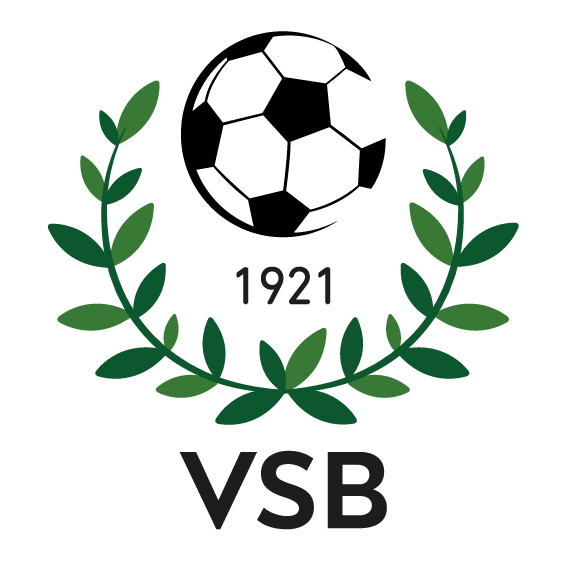 VSB Generalforsamling 27. februar 2023
Årets Ungdomsspiller – Drenge

Indstillet af træner Mathias Ørum & resten af U19 team
 
Nikola Cabrilo
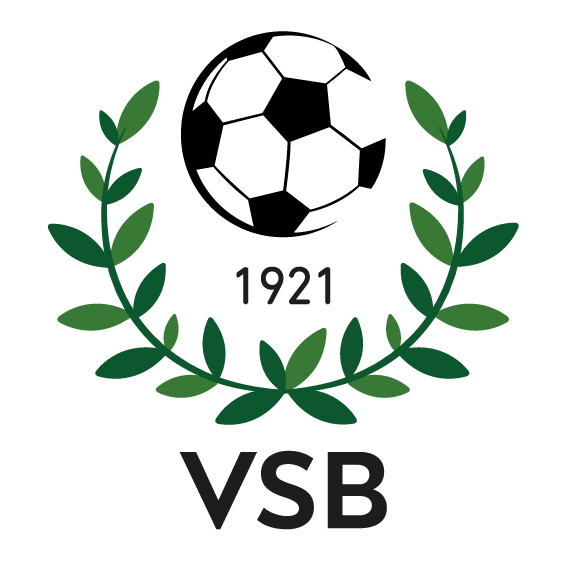 VSB Generalforsamling 27. februar 2023
Årets VSB’er

 

 Allan Bolt
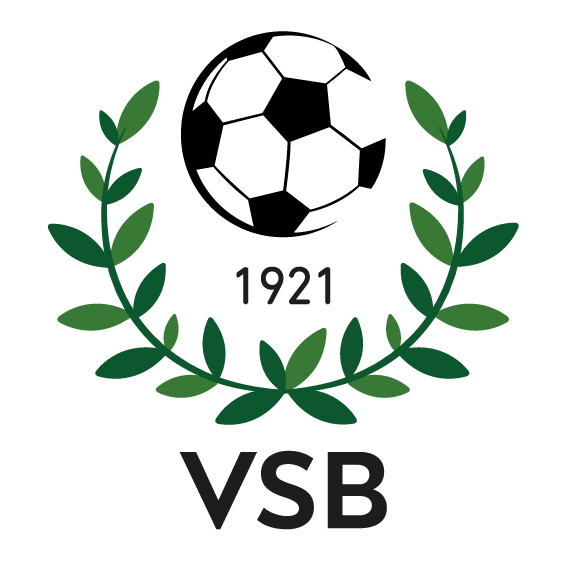 VSB Generalforsamling 27. februar 2023
3. Aflæggelse af regnskab 2022 & budget 2023
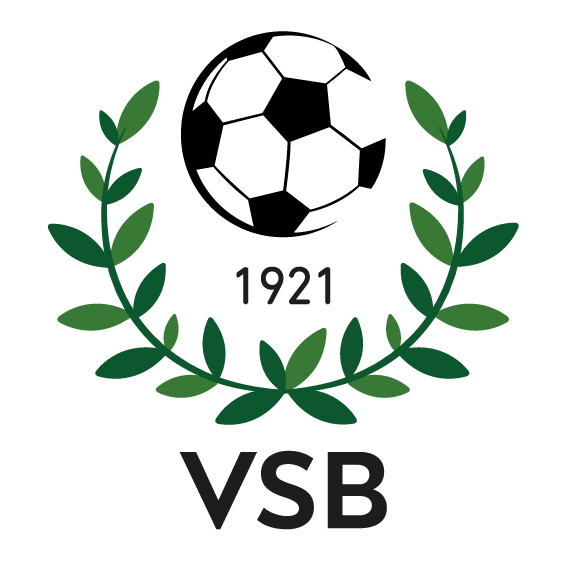 VSB Generalforsamling 27. februar 2023
2022 netto resultat DKK 212 tkr.
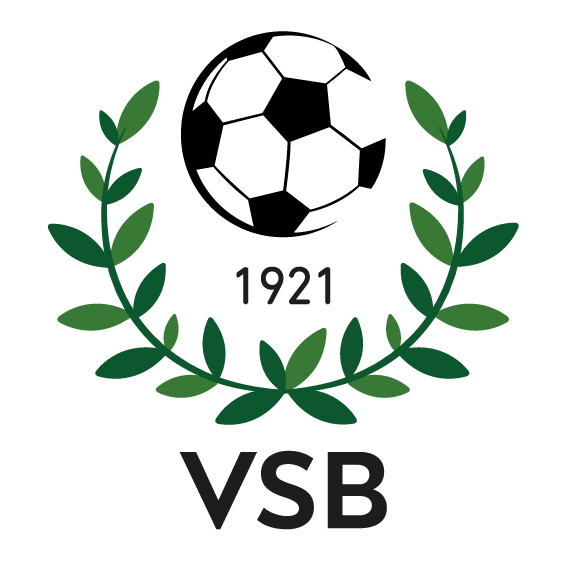 VSB Generalforsamling 27. februar 2023
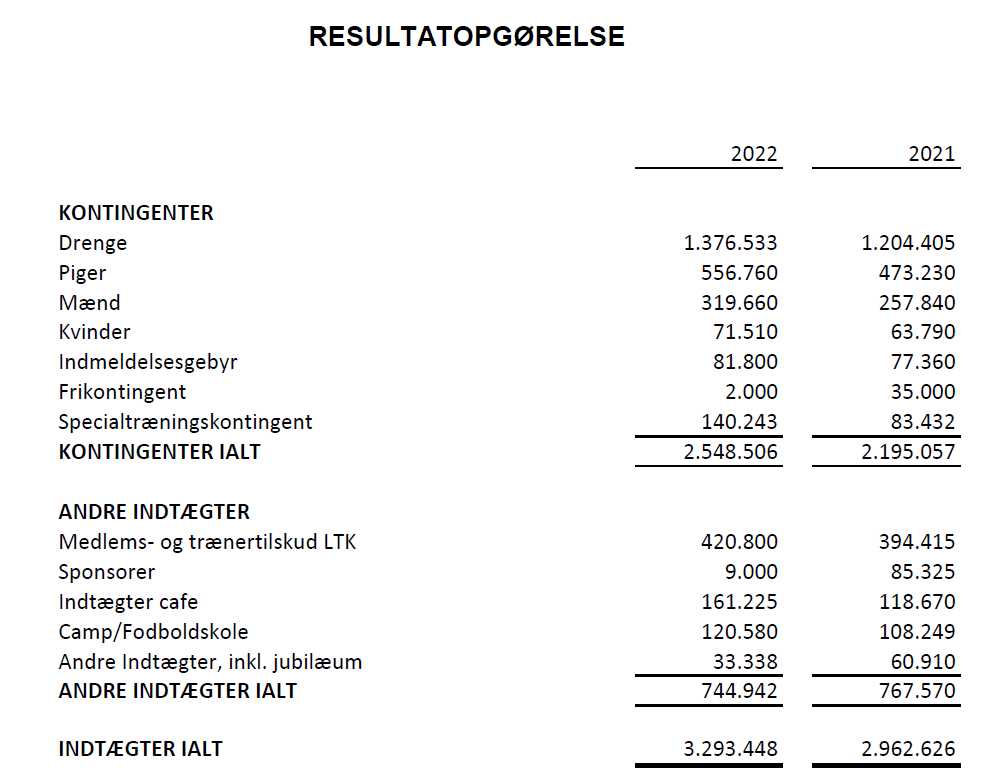 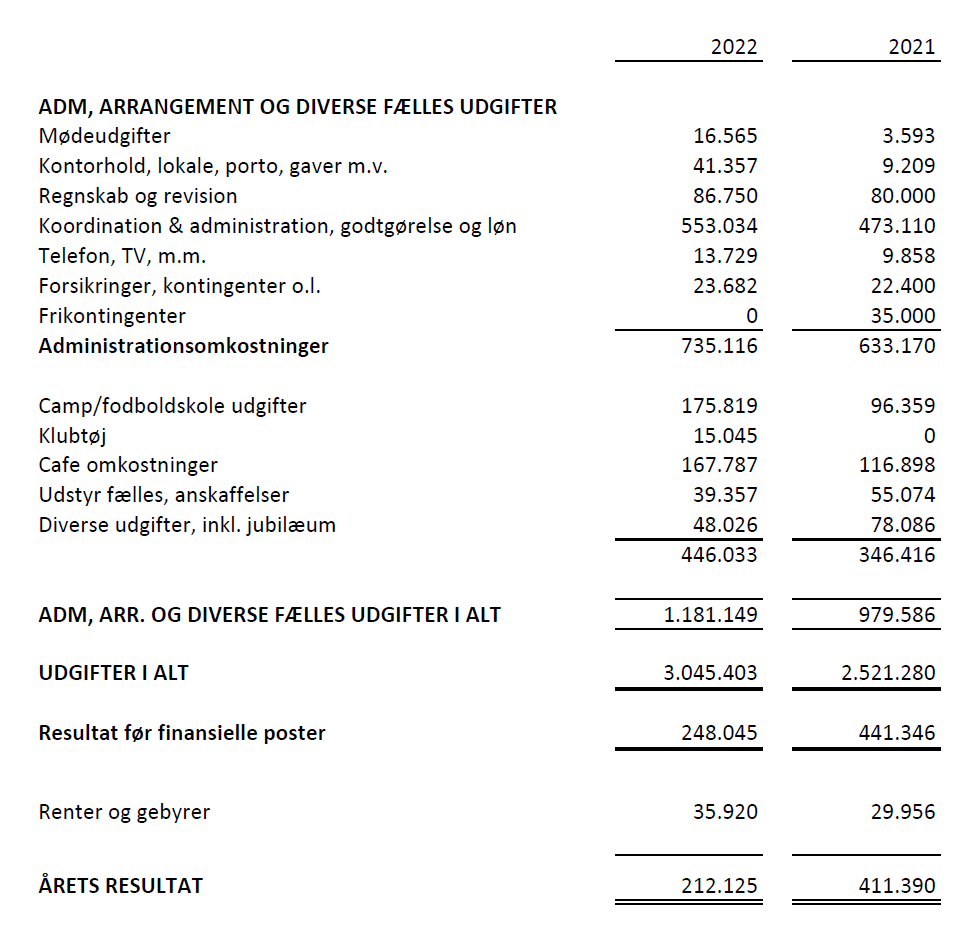 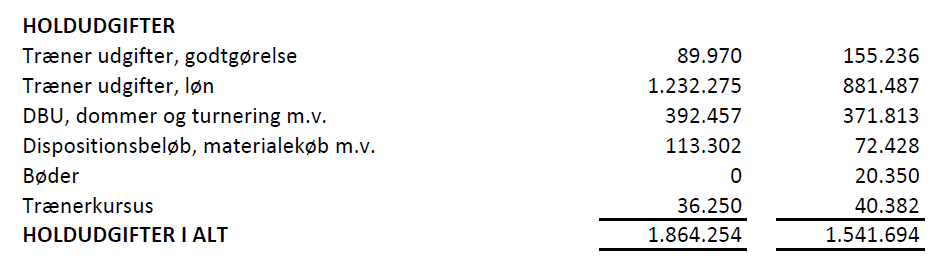 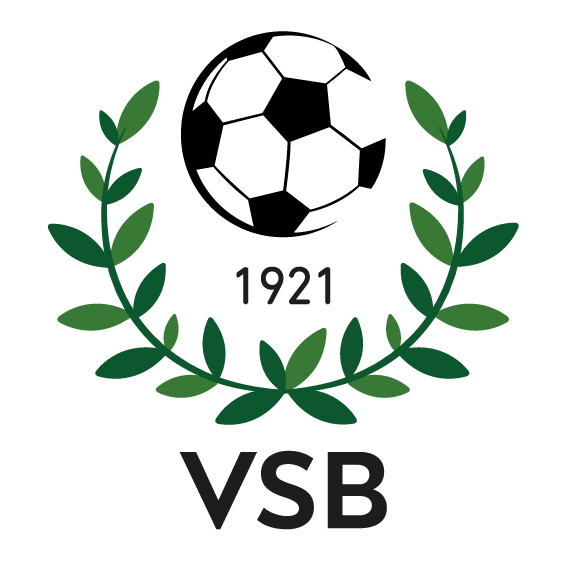 VSB Generalforsamling 27. februar 2023
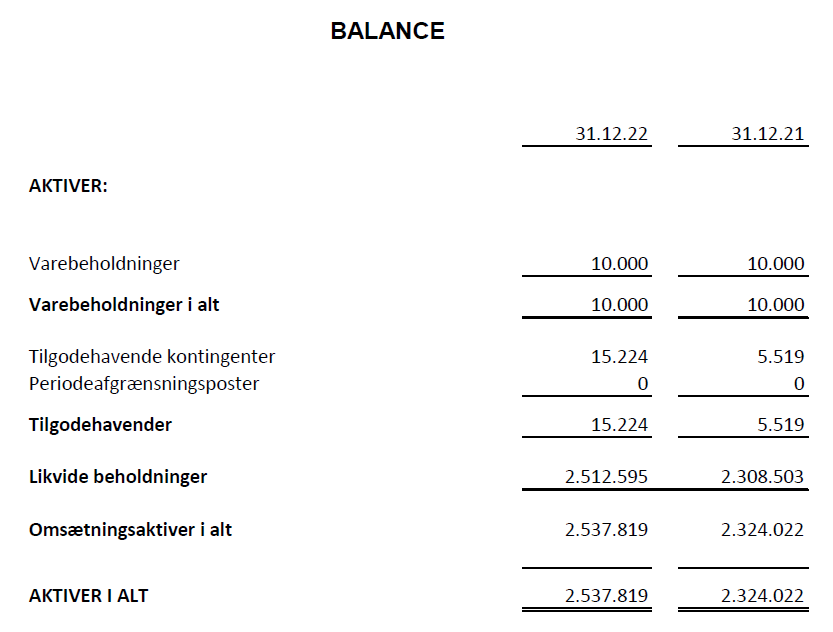 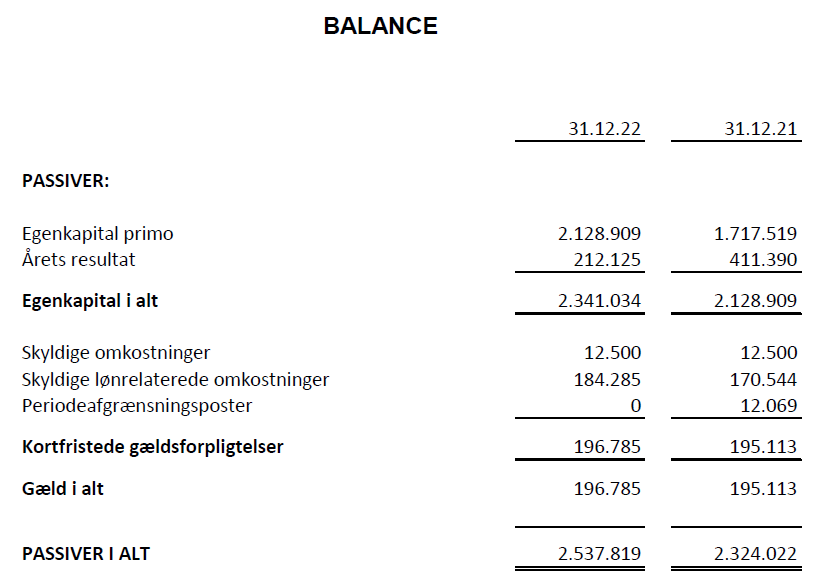 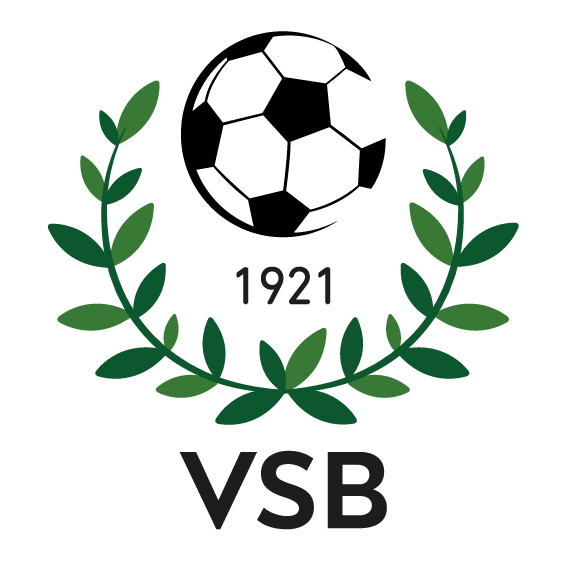 VSB Generalforsamling 27. februar 2023
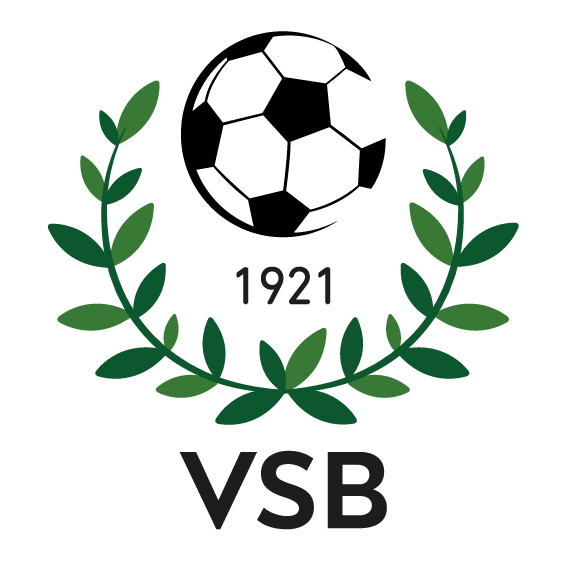 VSB Generalforsamling 27. februar 2023
4. Indkomne forslag

Forslag til omstrukturering af kontingent for seniorer
Indsendt af André Behrend
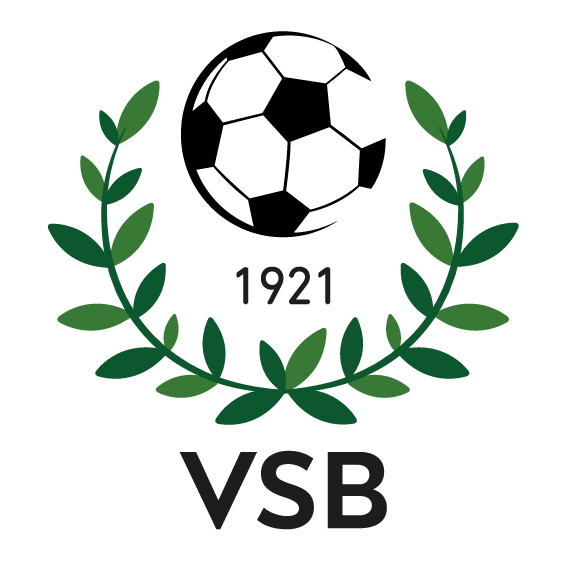 VSB Generalforsamling 27. februar 2023
5. Fastsættelse af kontingent
Bestyrelsen foreslår ændring i kontingentsatserne
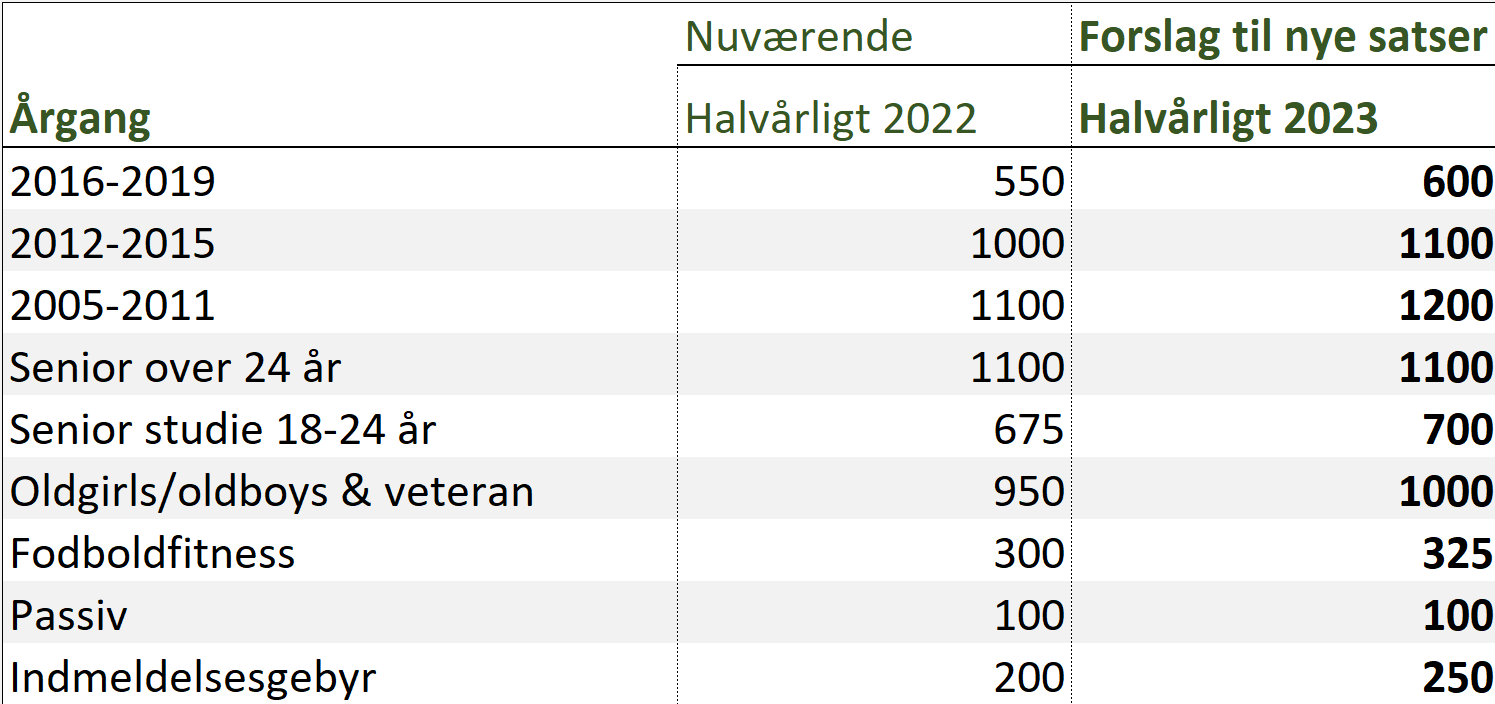 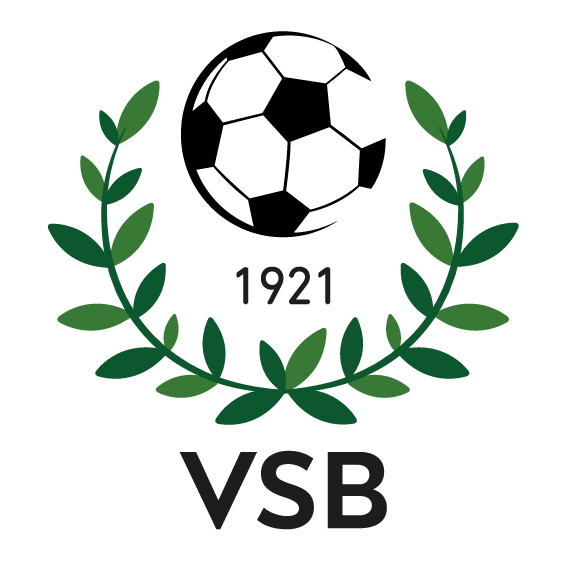 VSB Generalforsamling 27. februar 2023
6. Valg af formand respektiv kasserer

På valg: 
Formand Casper Simonsen (genopstiller)

Ikke på valg: 
Kasserer Anette Enghoff
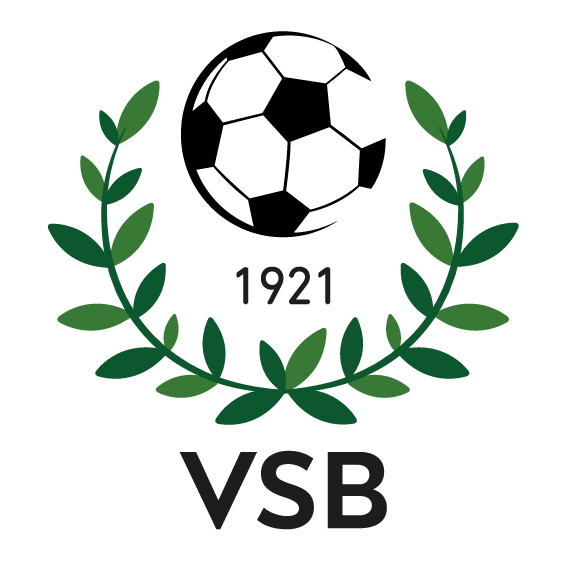 VSB Generalforsamling 27. februar 2023
7. Valg af øvrige bestyrelsesmedlemmer og suppleanter.
Bestyrelsesmedlemmer:
På valg:
Kenneth Reeh (Næstformand) (genopstiller)
Jens Bertelsen (genopstiller)
Bo Nylandsted Larsen (genopstiller)

Ikke på valg: 
Christian Christiansen 
Henrik Bramsnæs
Morten Langsted
Lars Hegnet
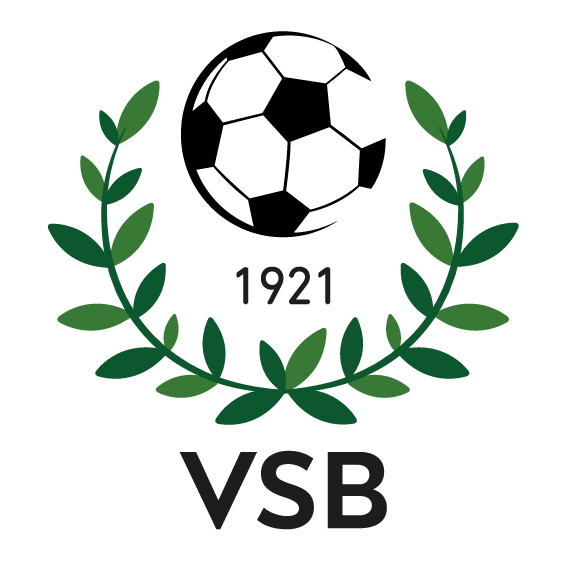 VSB Generalforsamling 27. februar 2023
7. Valg af øvrige bestyrelsesmedlemmer og suppleanter.
Suppleanter:
På valg:

Camilla Weadon (genopstiller)
Omar Aryobi (genopstiller ikke)
 
Kandidater:
Anders Øye stiller op som suppleant
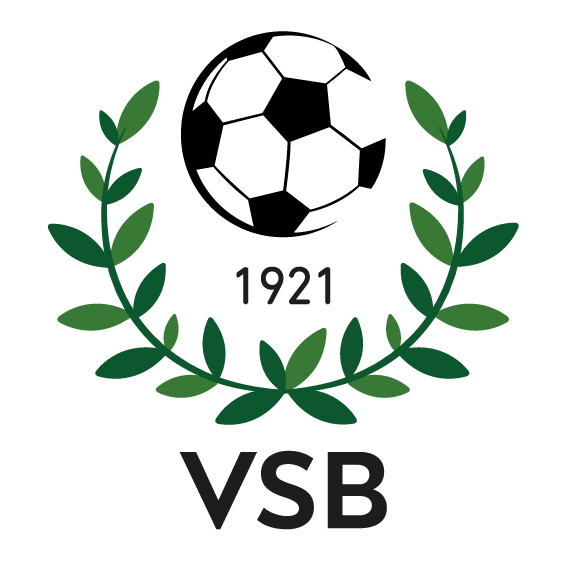 VSB Generalforsamling 27. februar 2023
8. Valg af 2 revisorer og 1 revisorsuppleant (eller ekstern revisor)

På valg: 

Revisorfællesskabet i Lyngby 
MBA Revision Aps 
Lyngby Hovedgade 54 A, 1. sal 
2800 Kgs. Lyngby
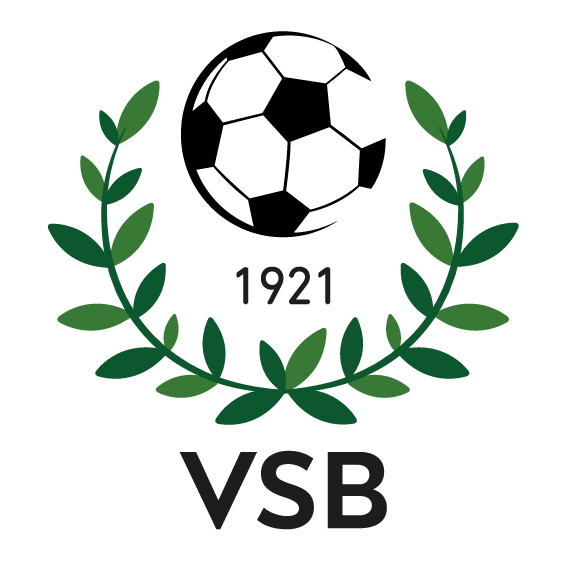 VSB Generalforsamling 27. februar 2023
Evt.
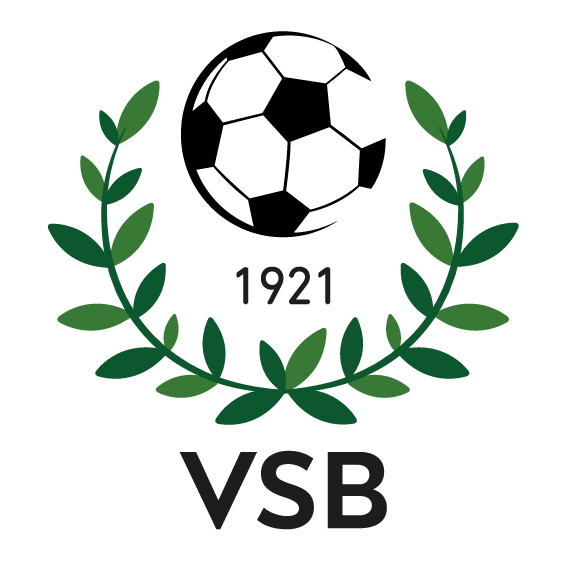 VSB Generalforsamling 27. februar 2023
VSB længe leve

Tak for i aften

Vi ses på banerne